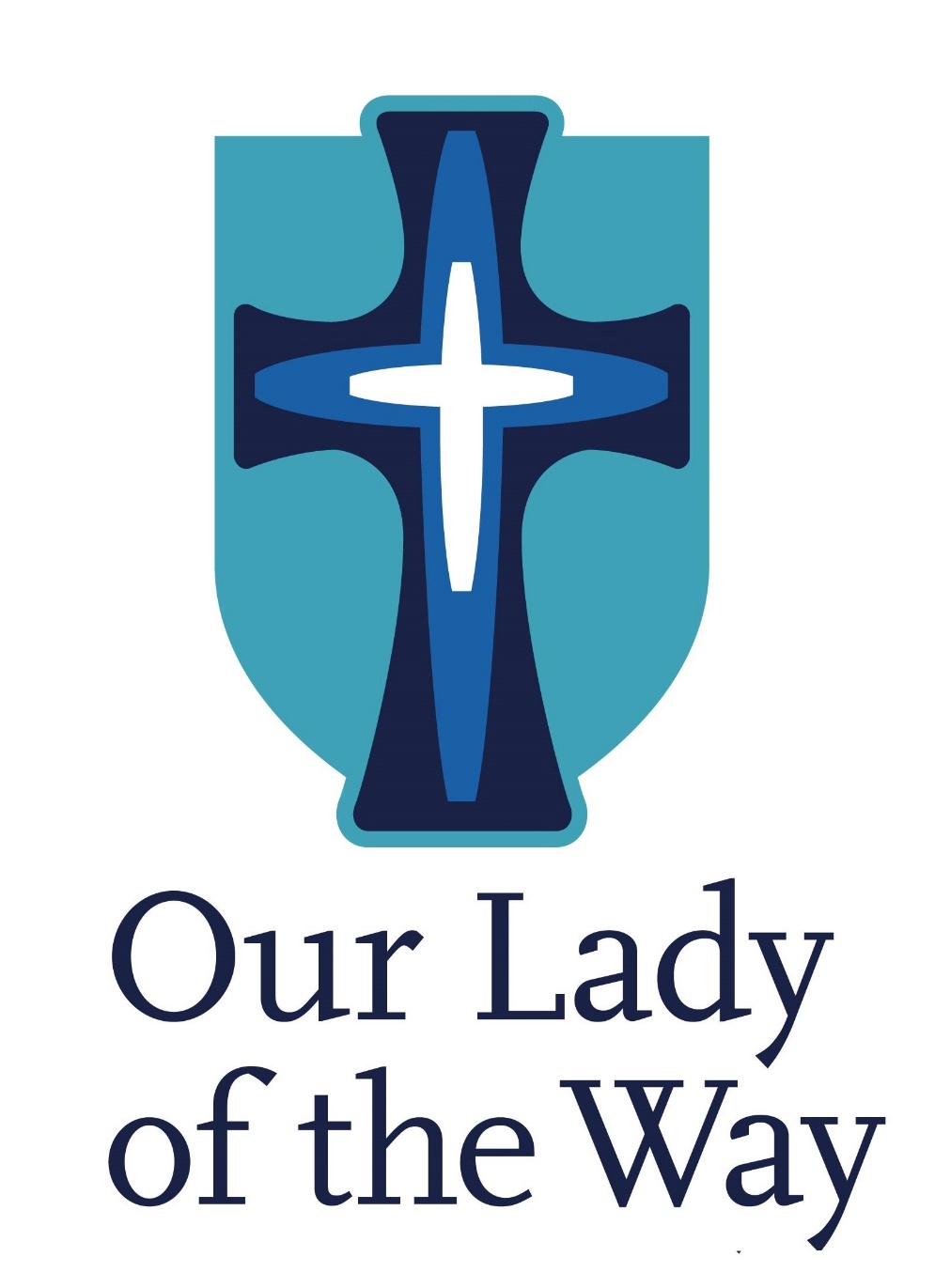 LIFE AT ‘OUR LADY OF THE WAY’
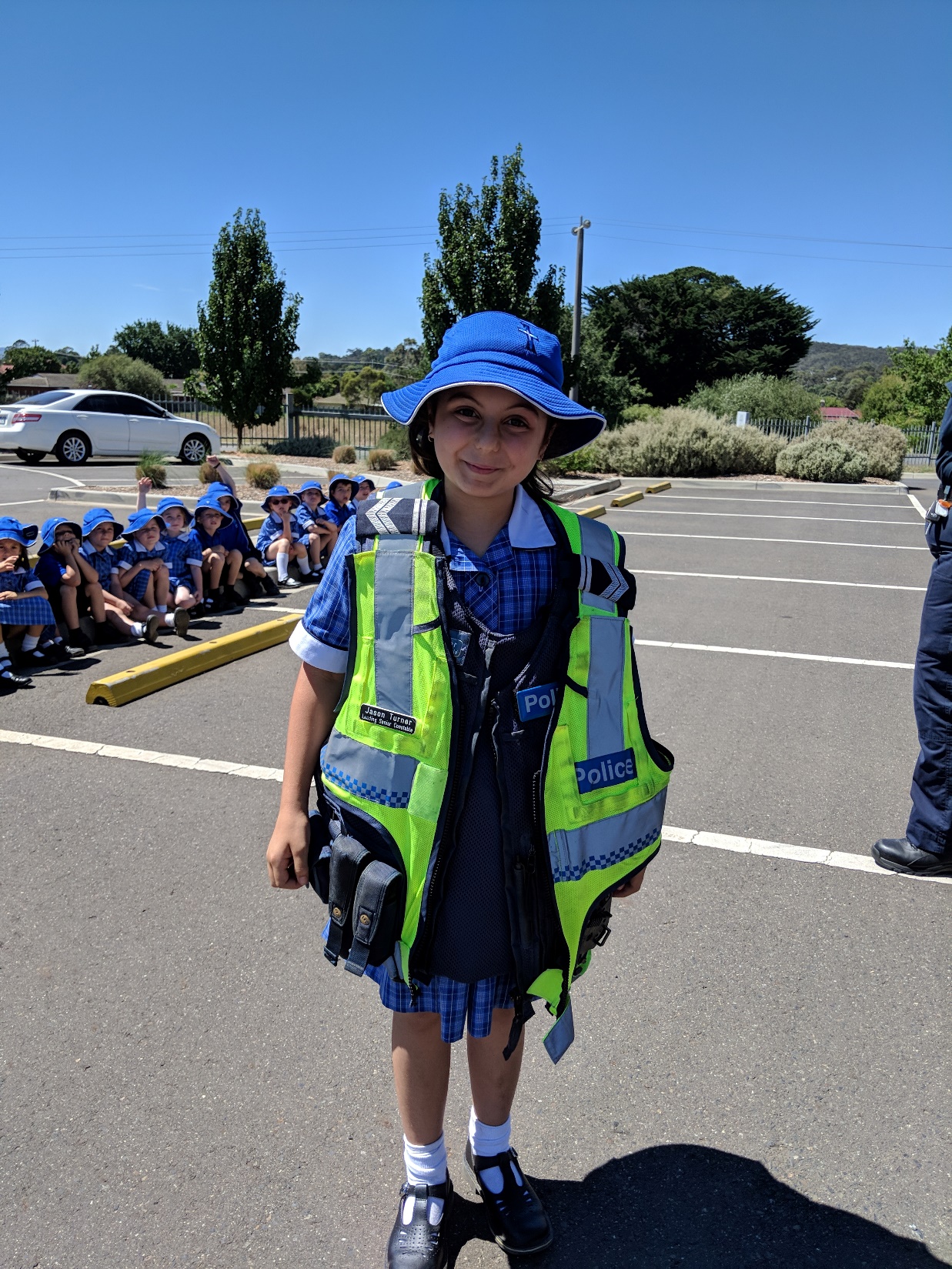 Life in 
Our Community

Victoria Police Visit
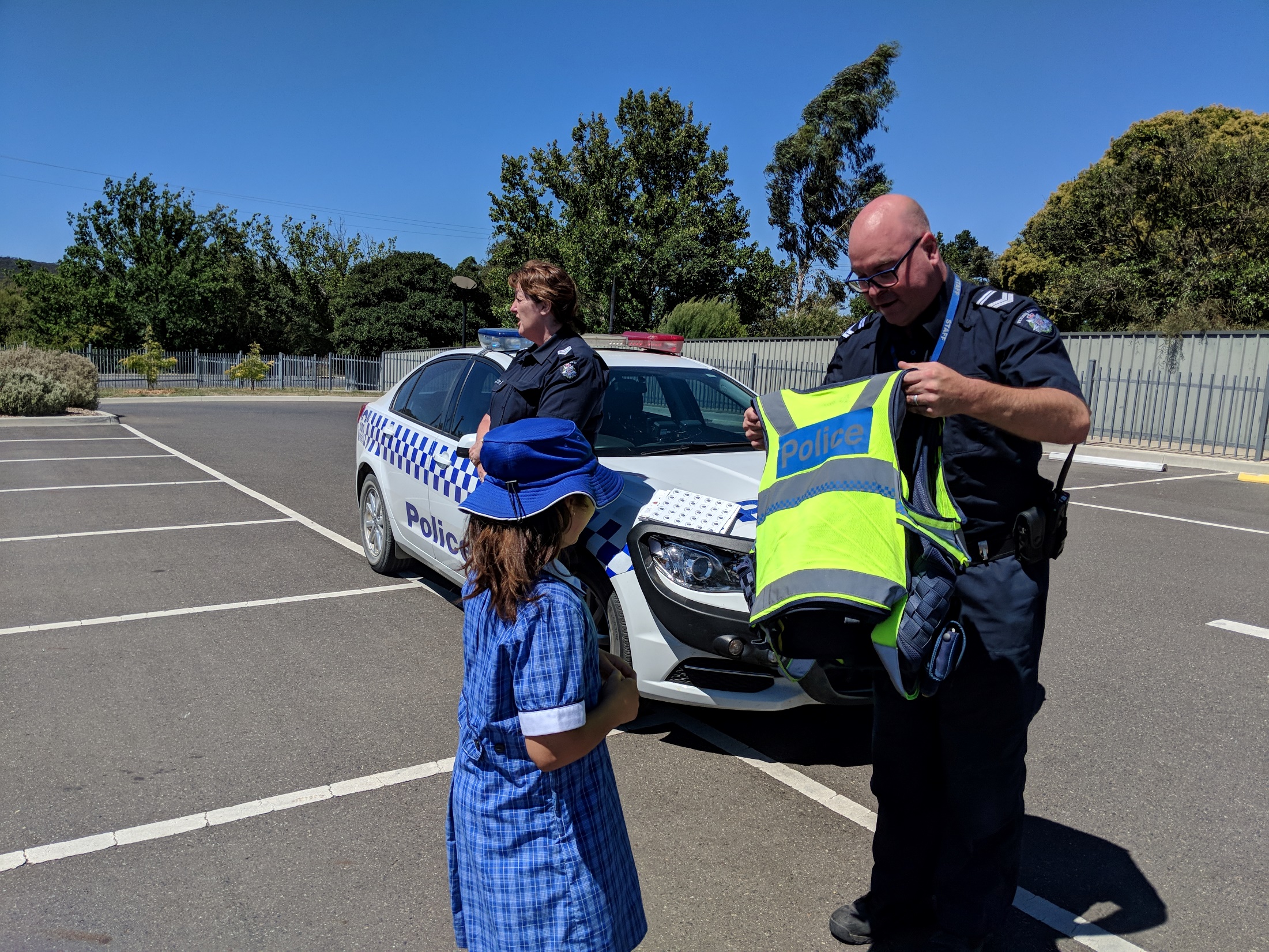 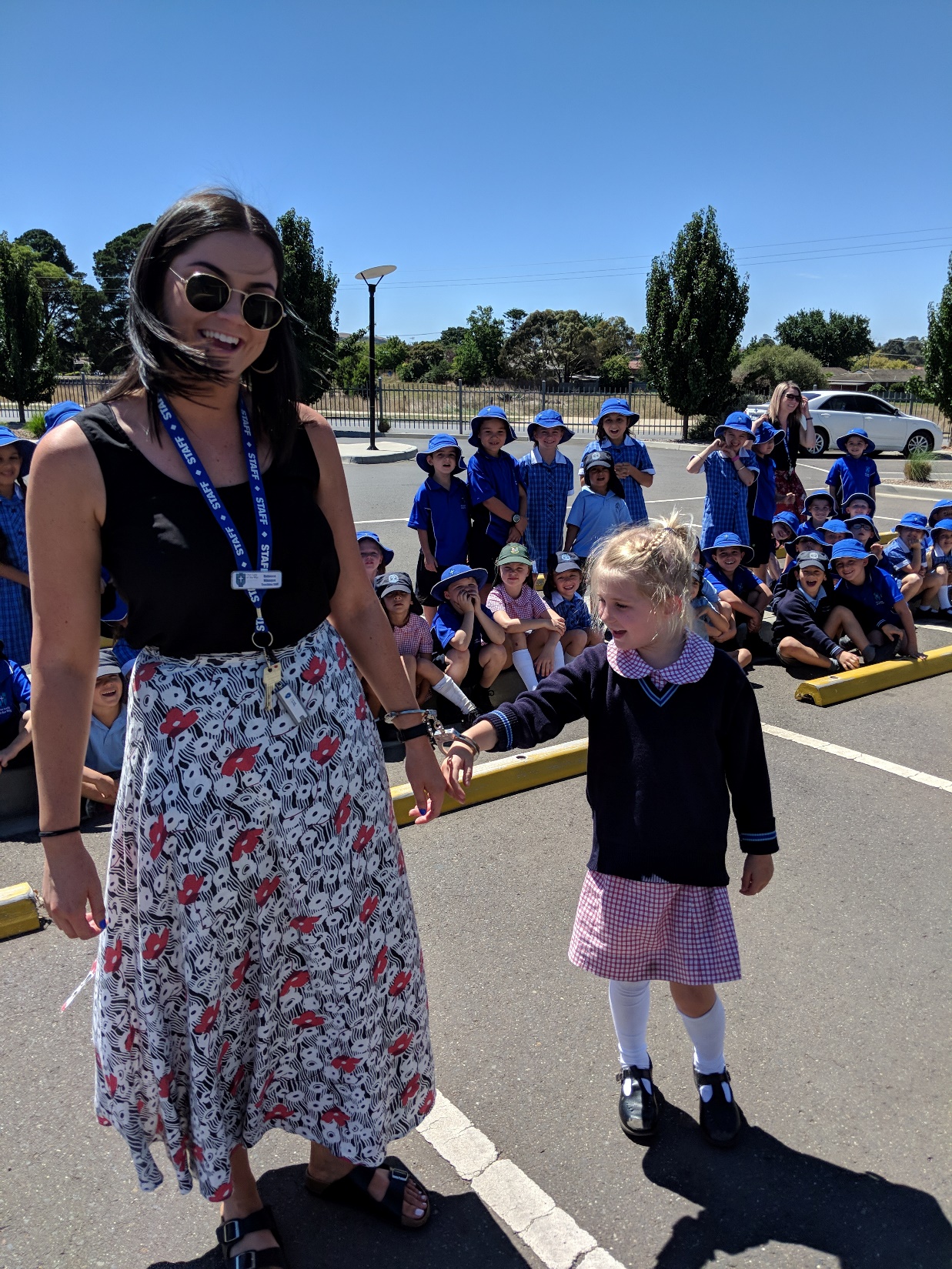 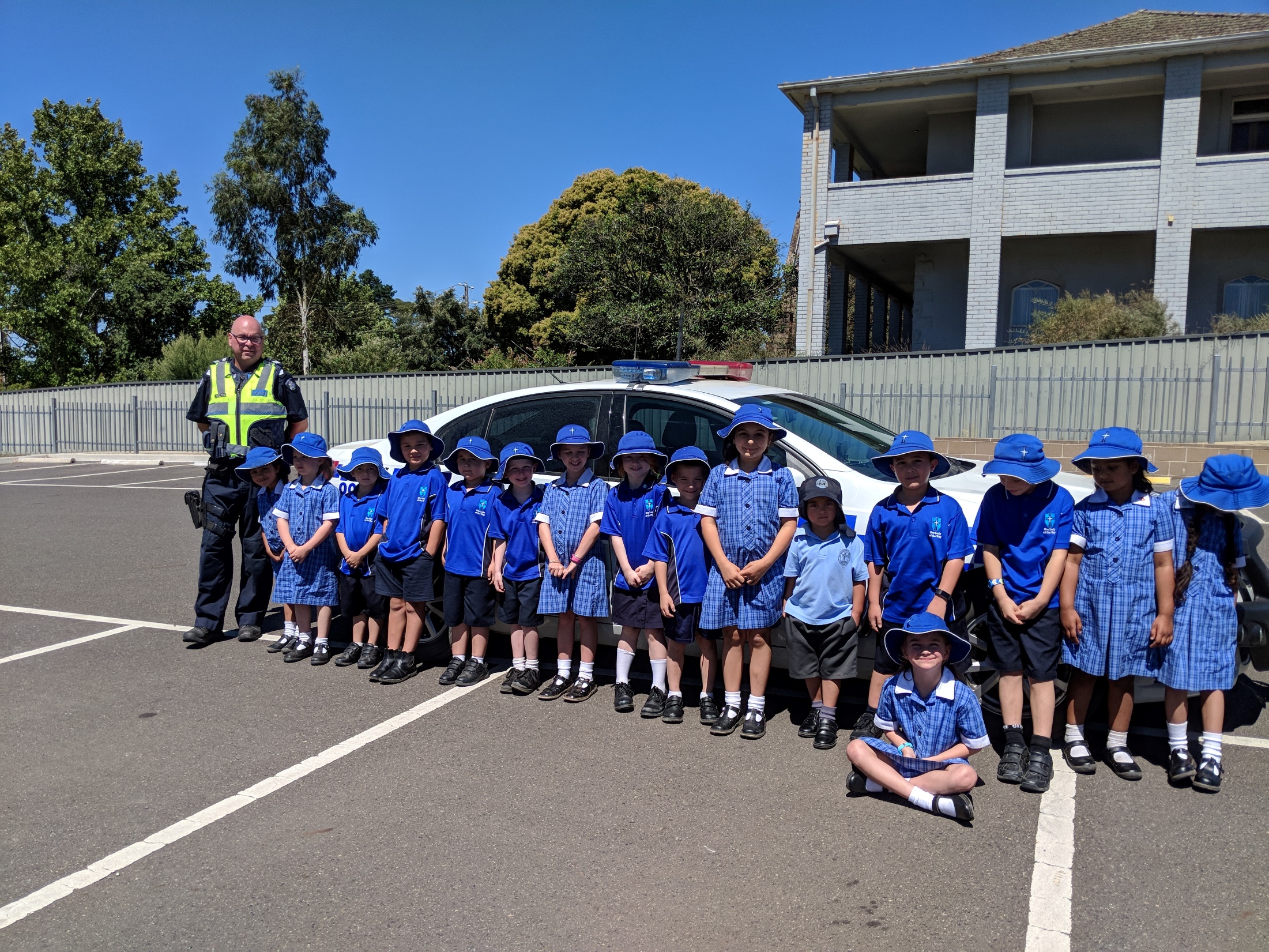 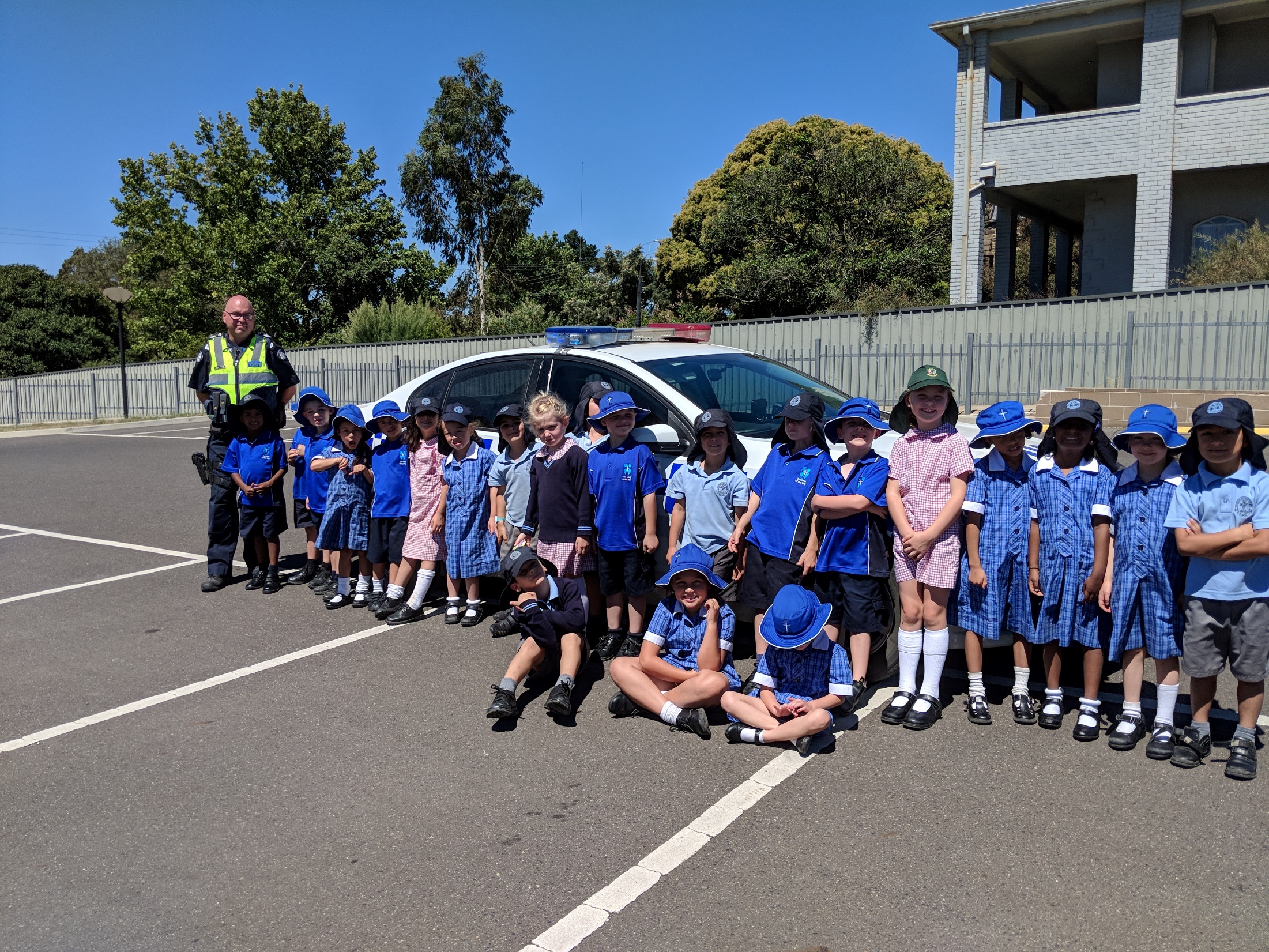 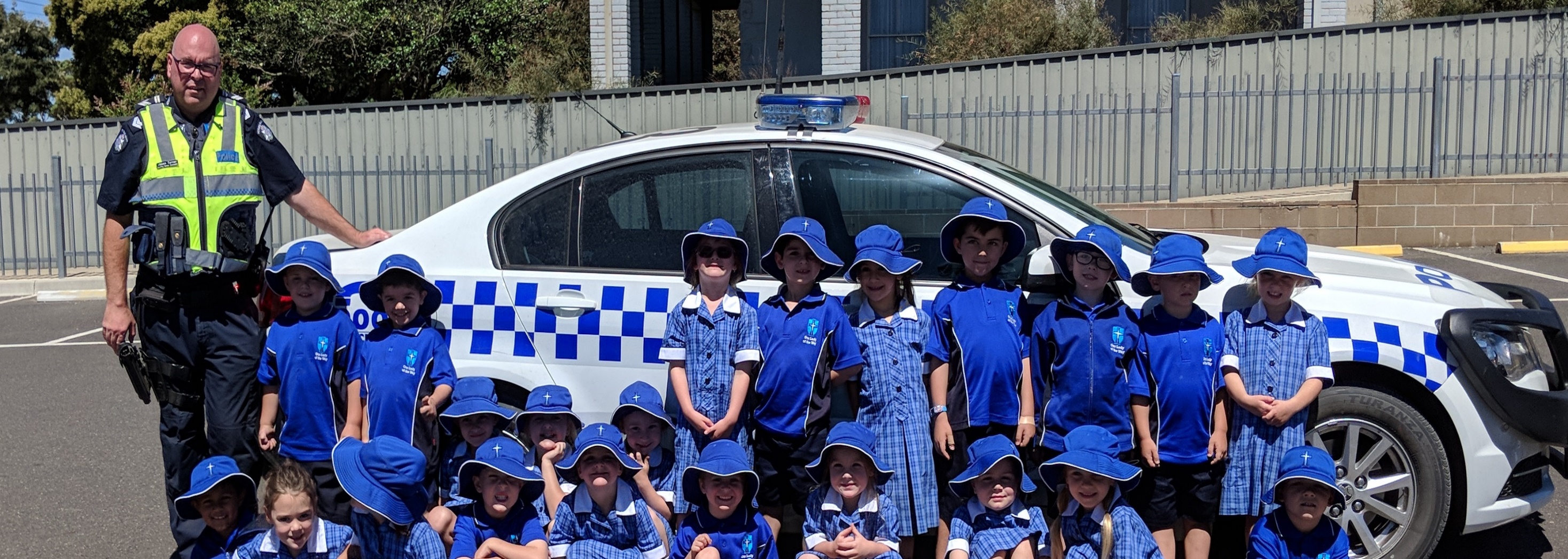 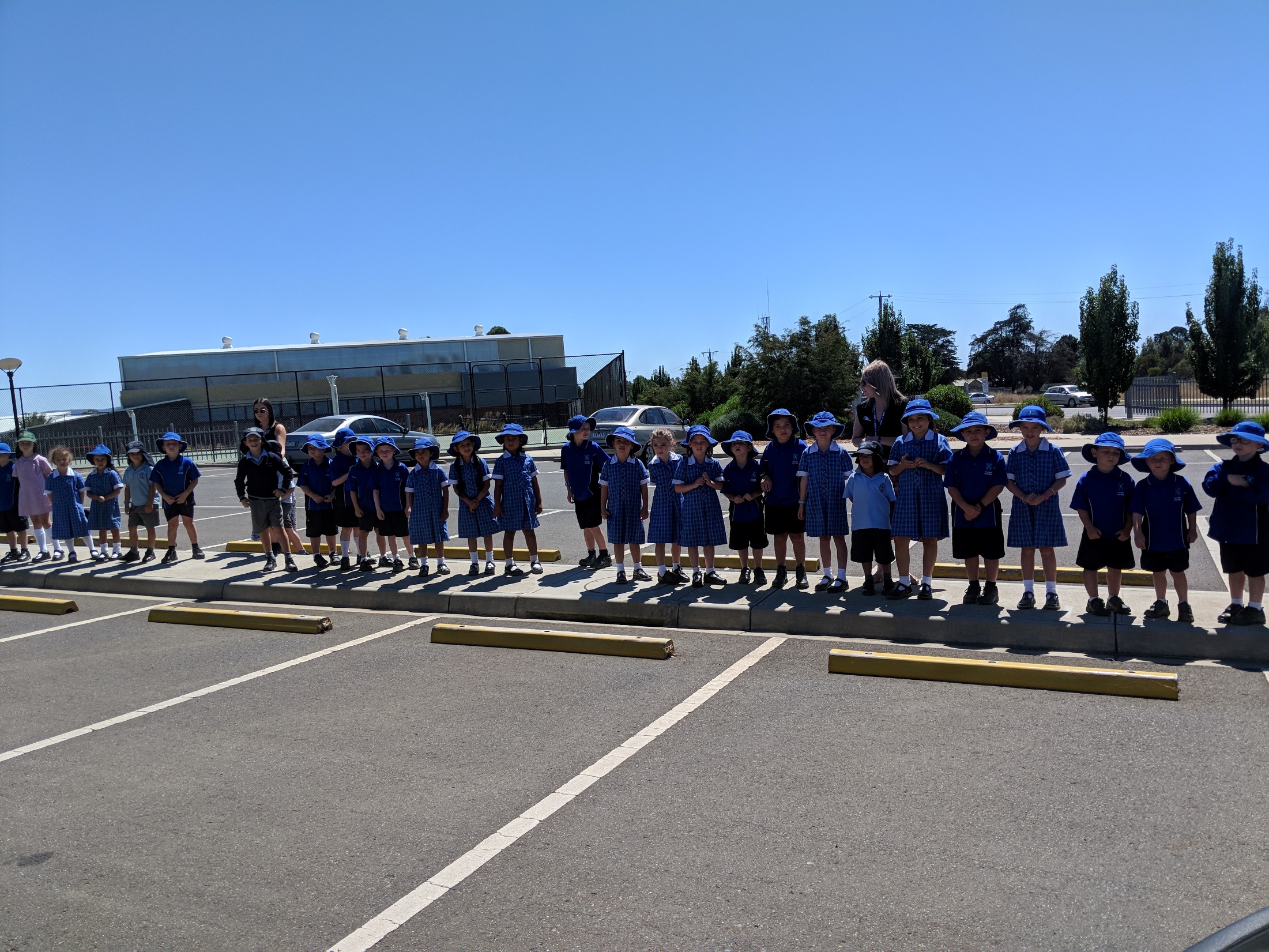 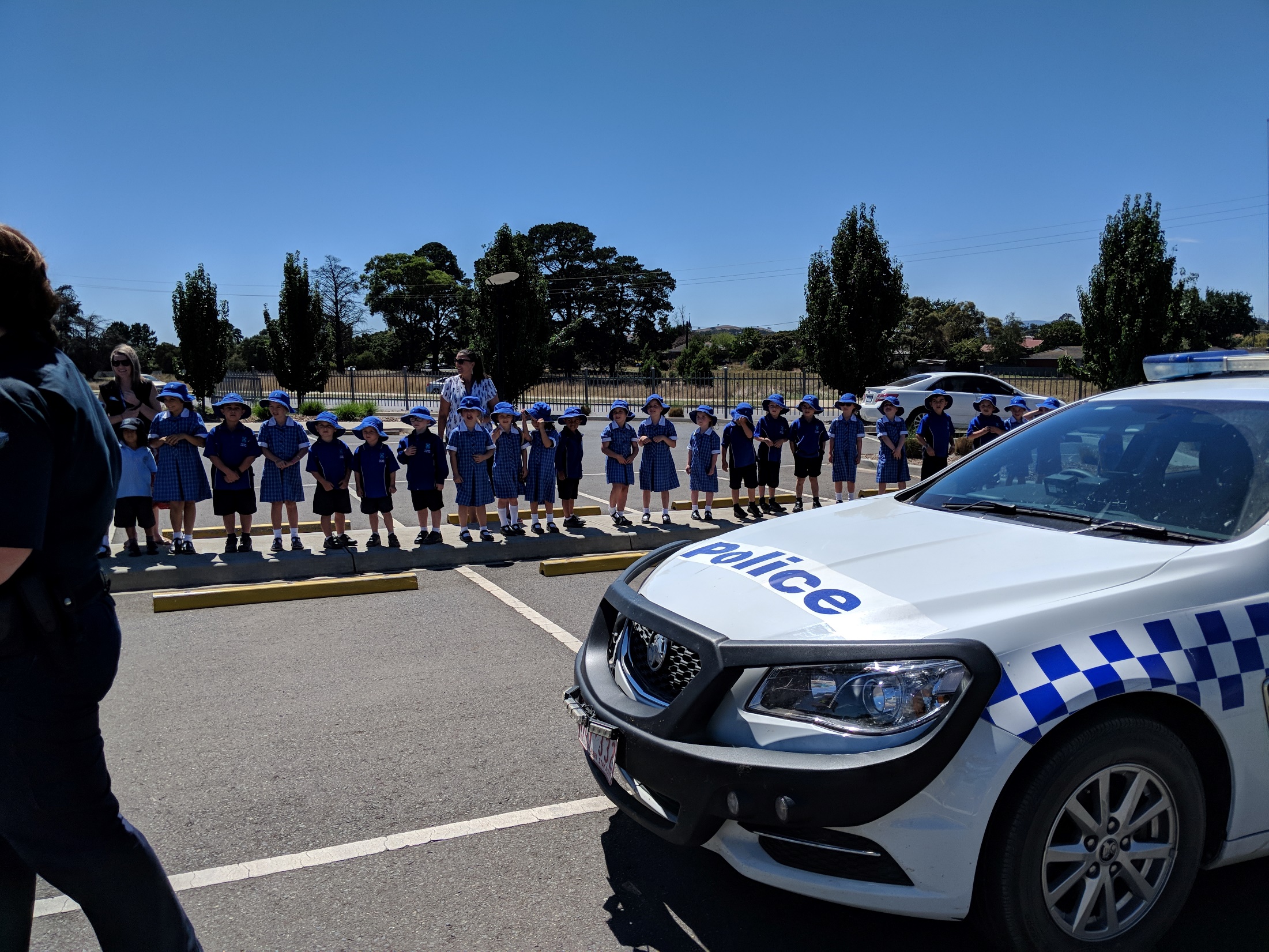 Life in Our Community 

CFA Visit
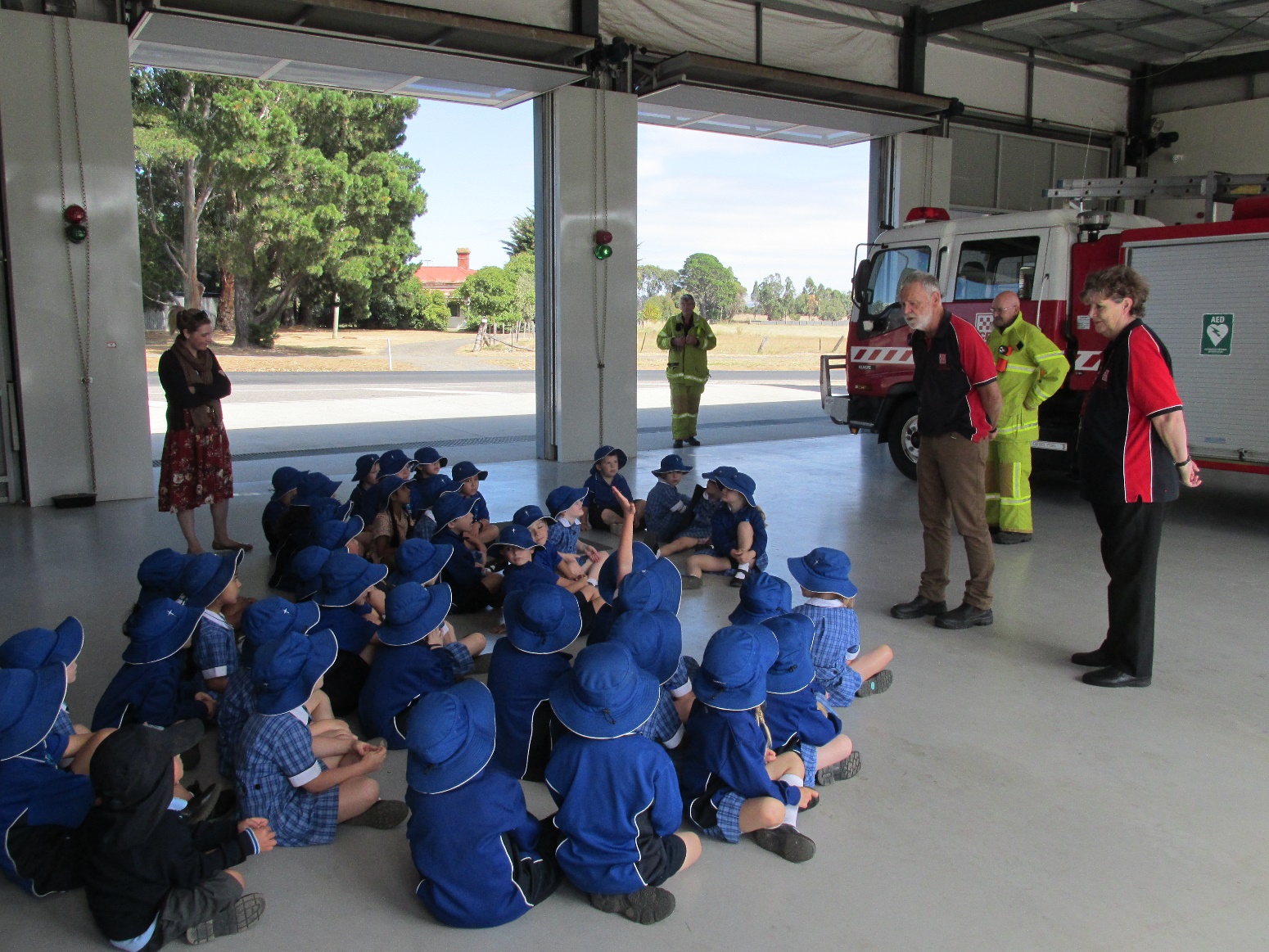 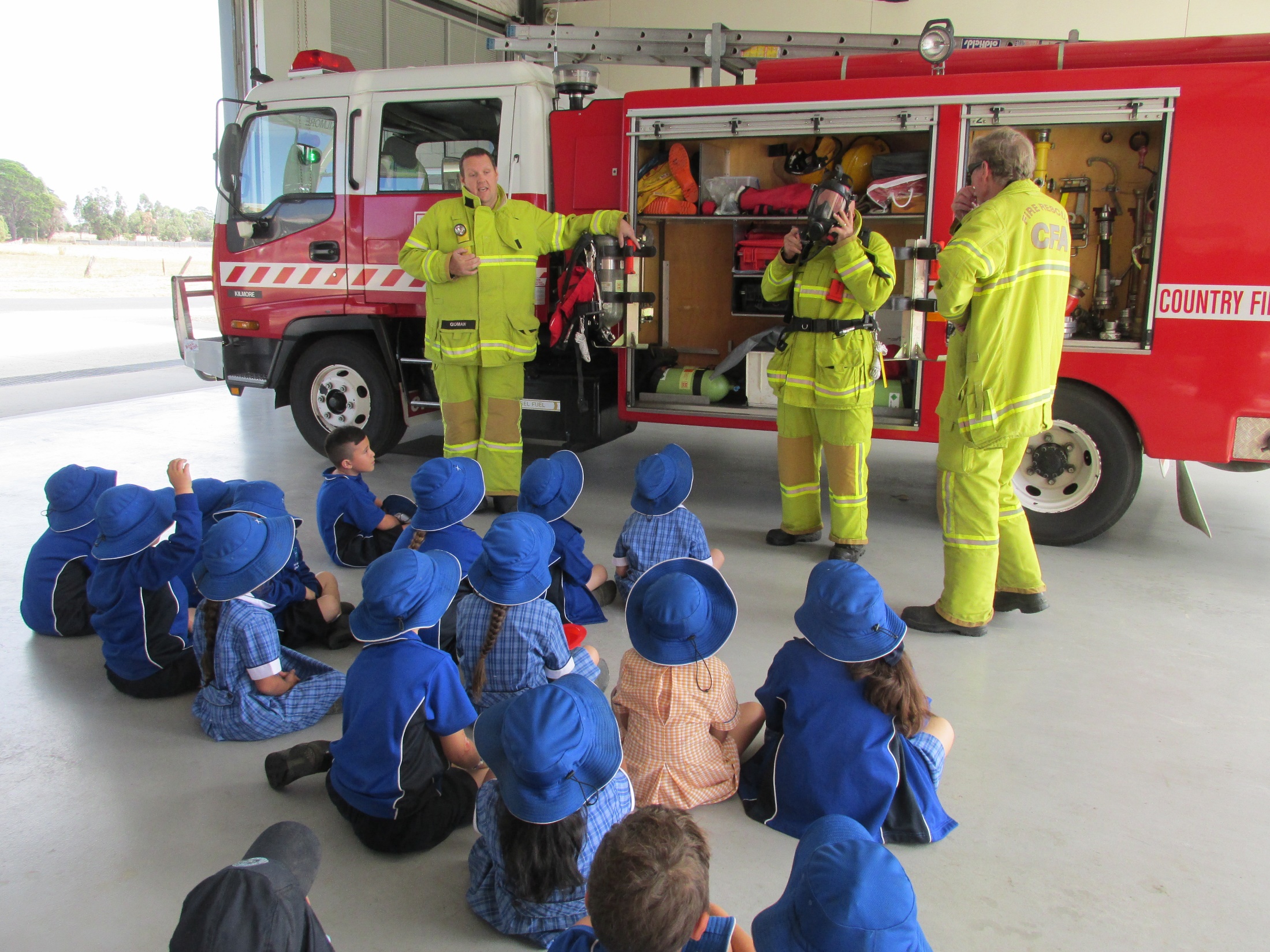 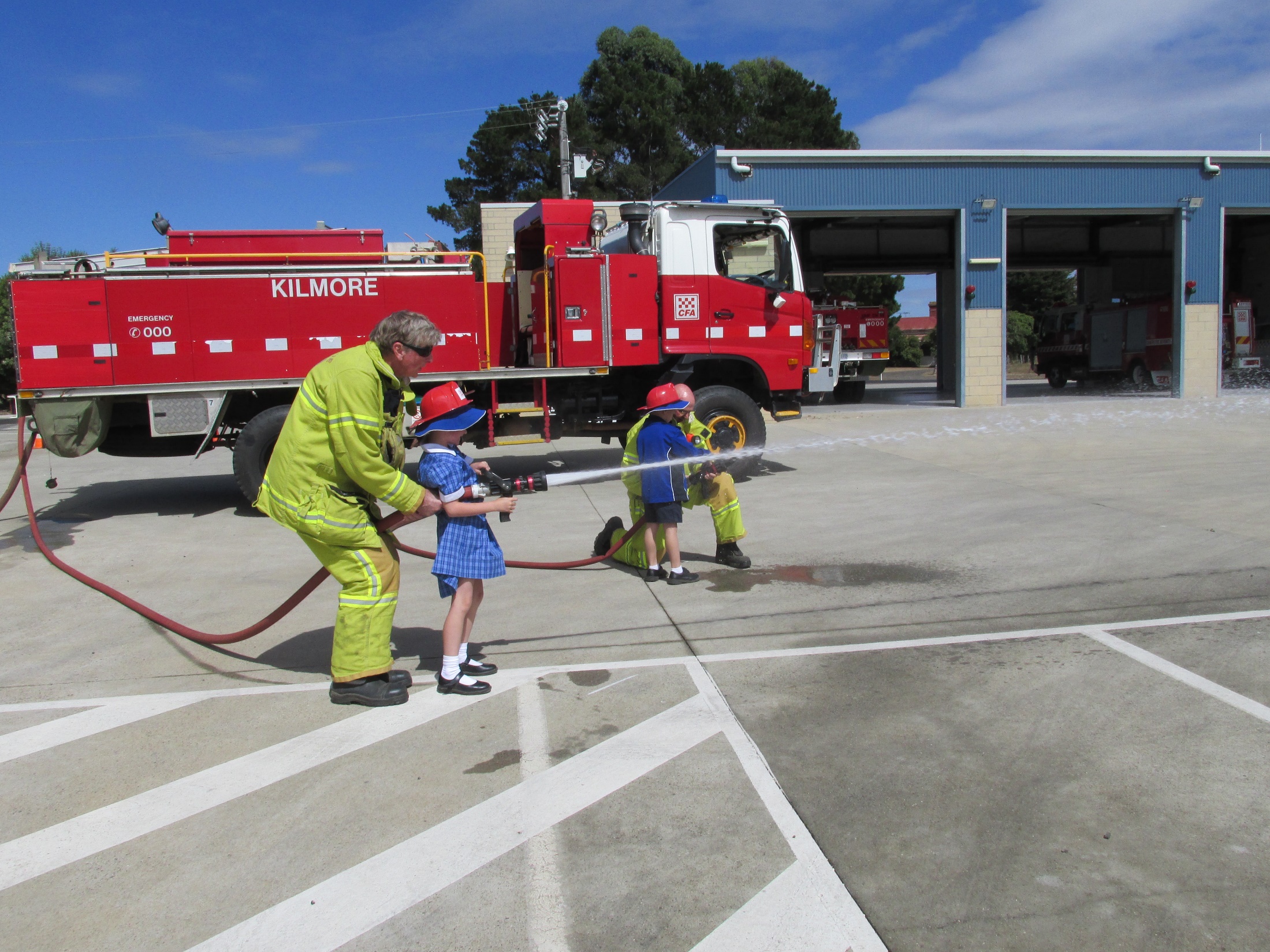 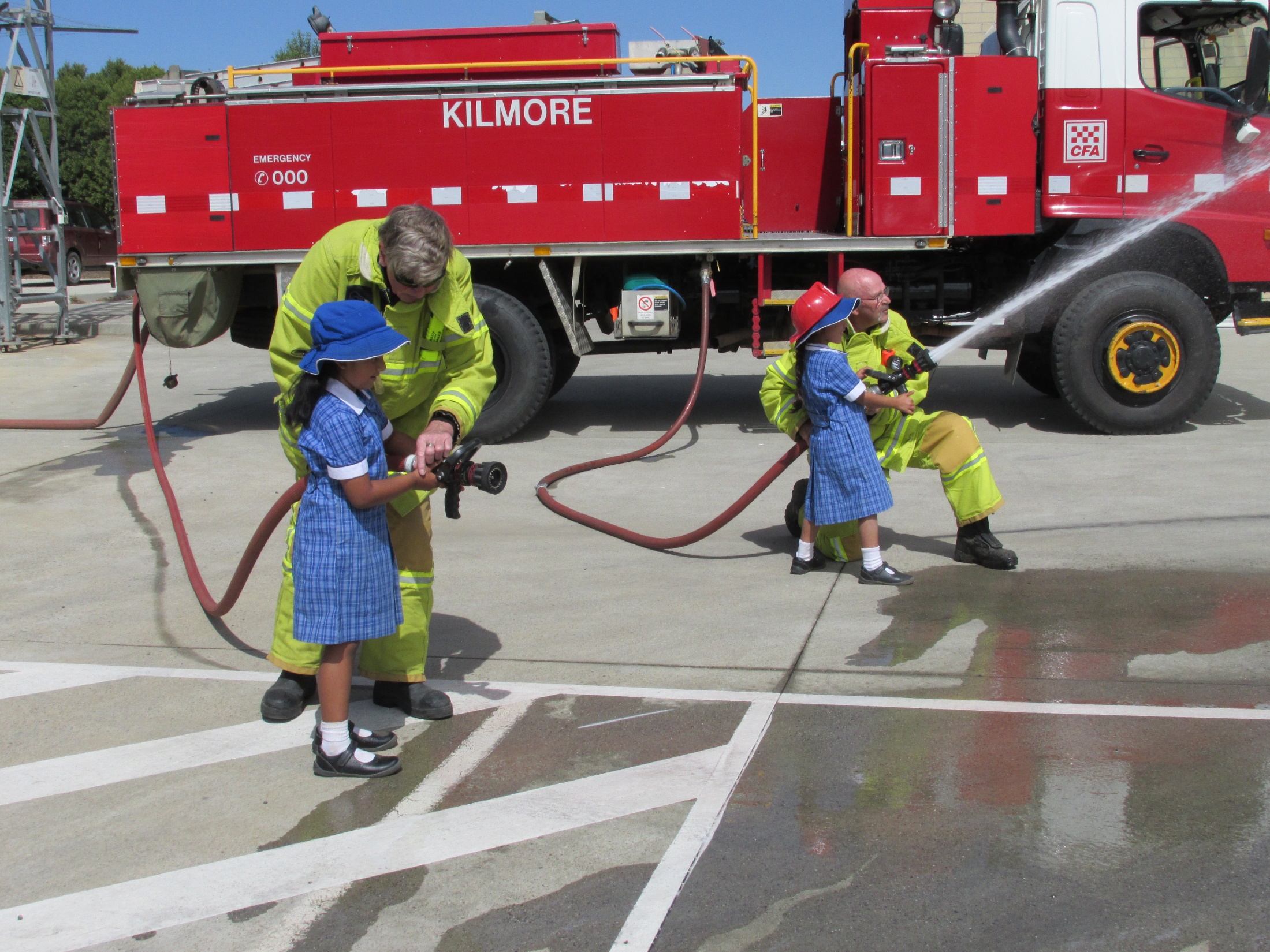 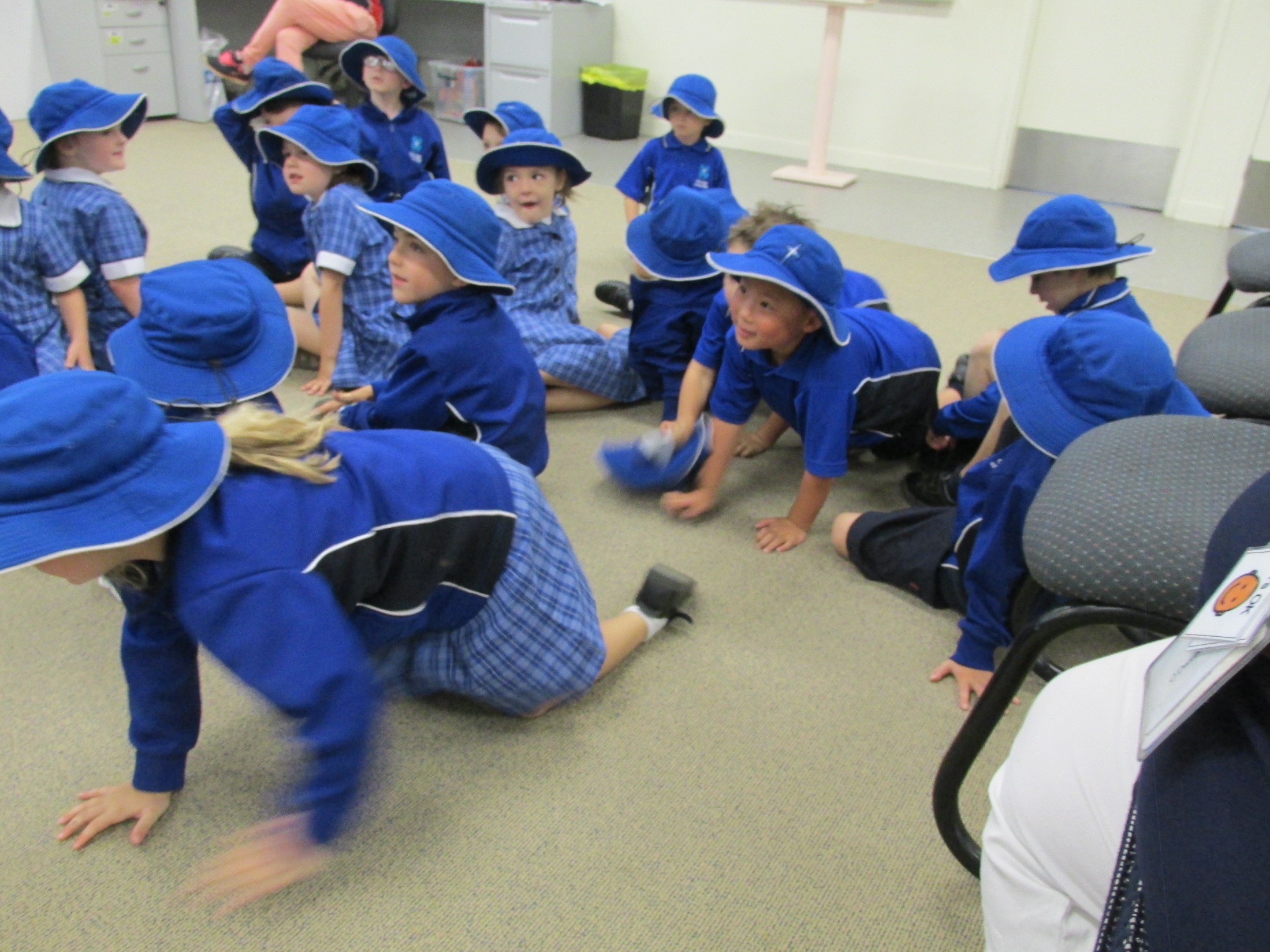 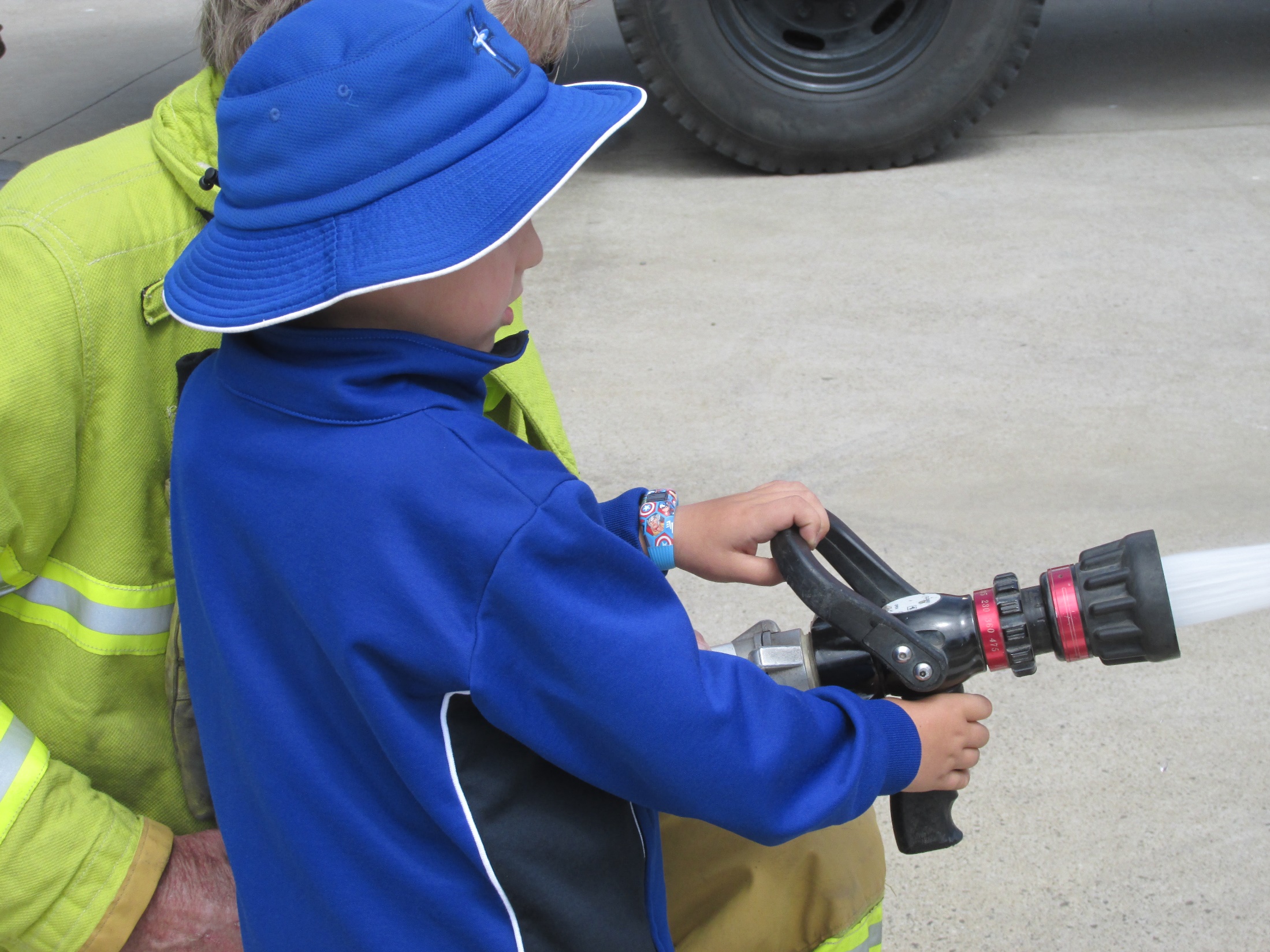 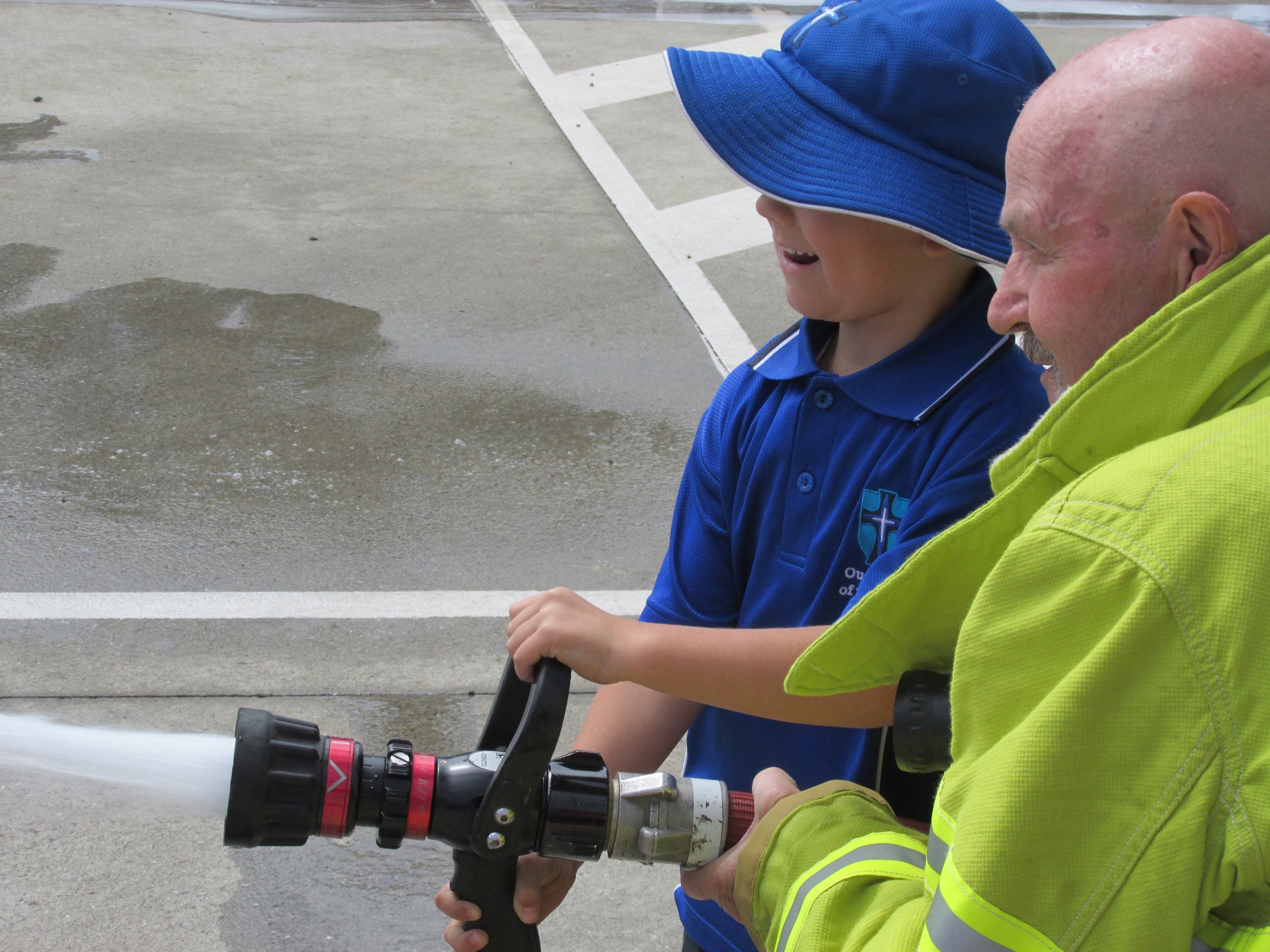 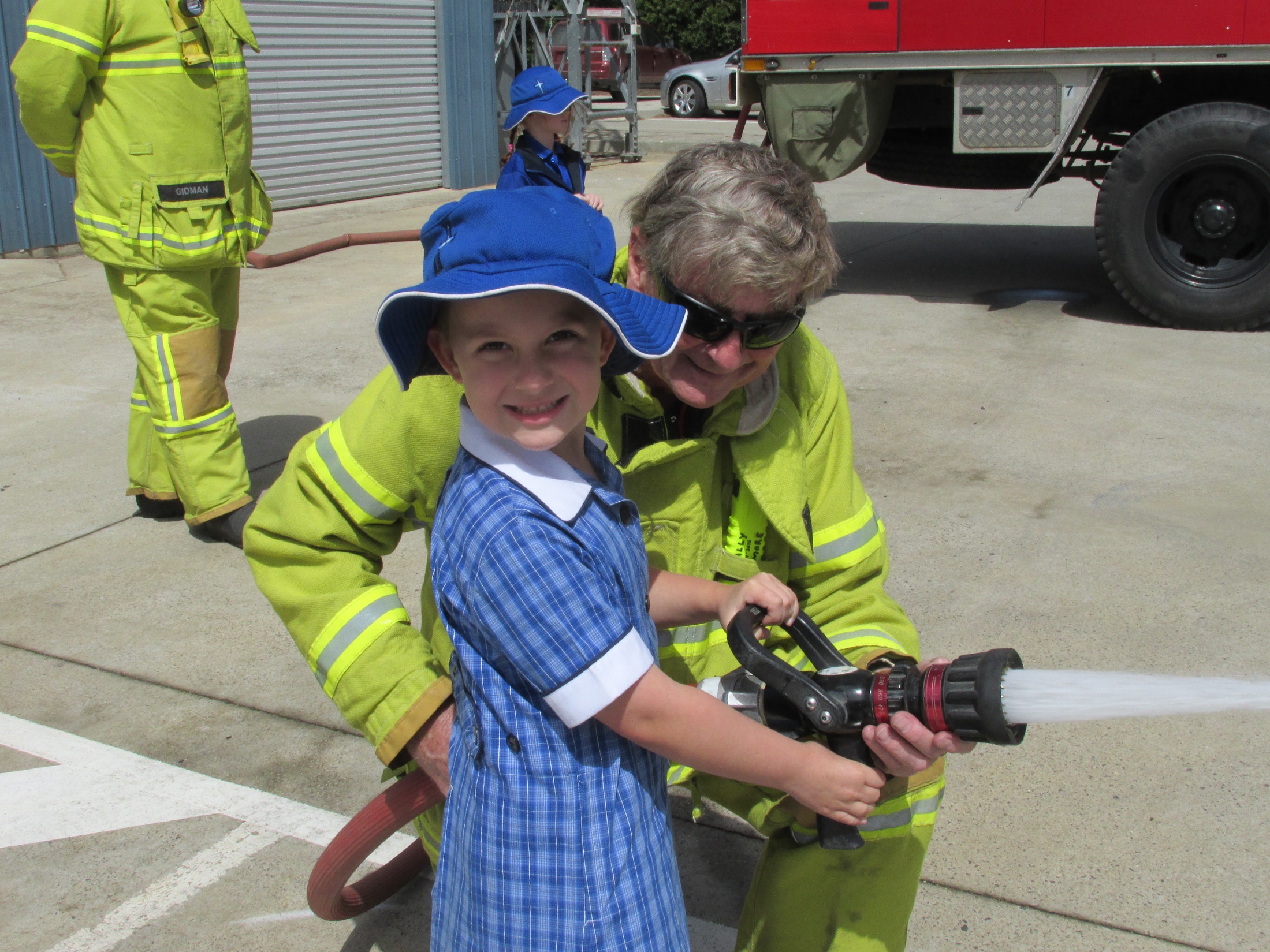 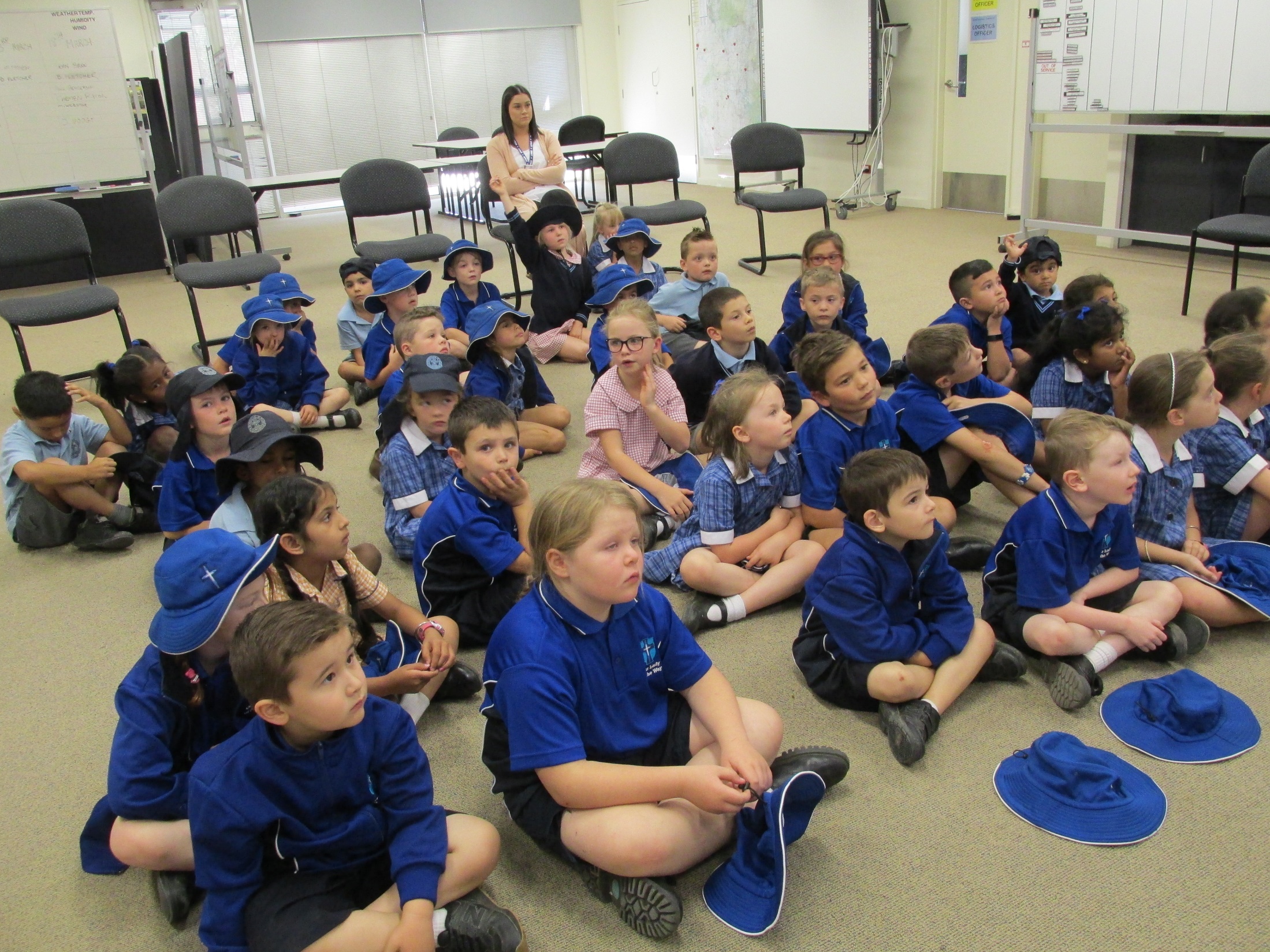 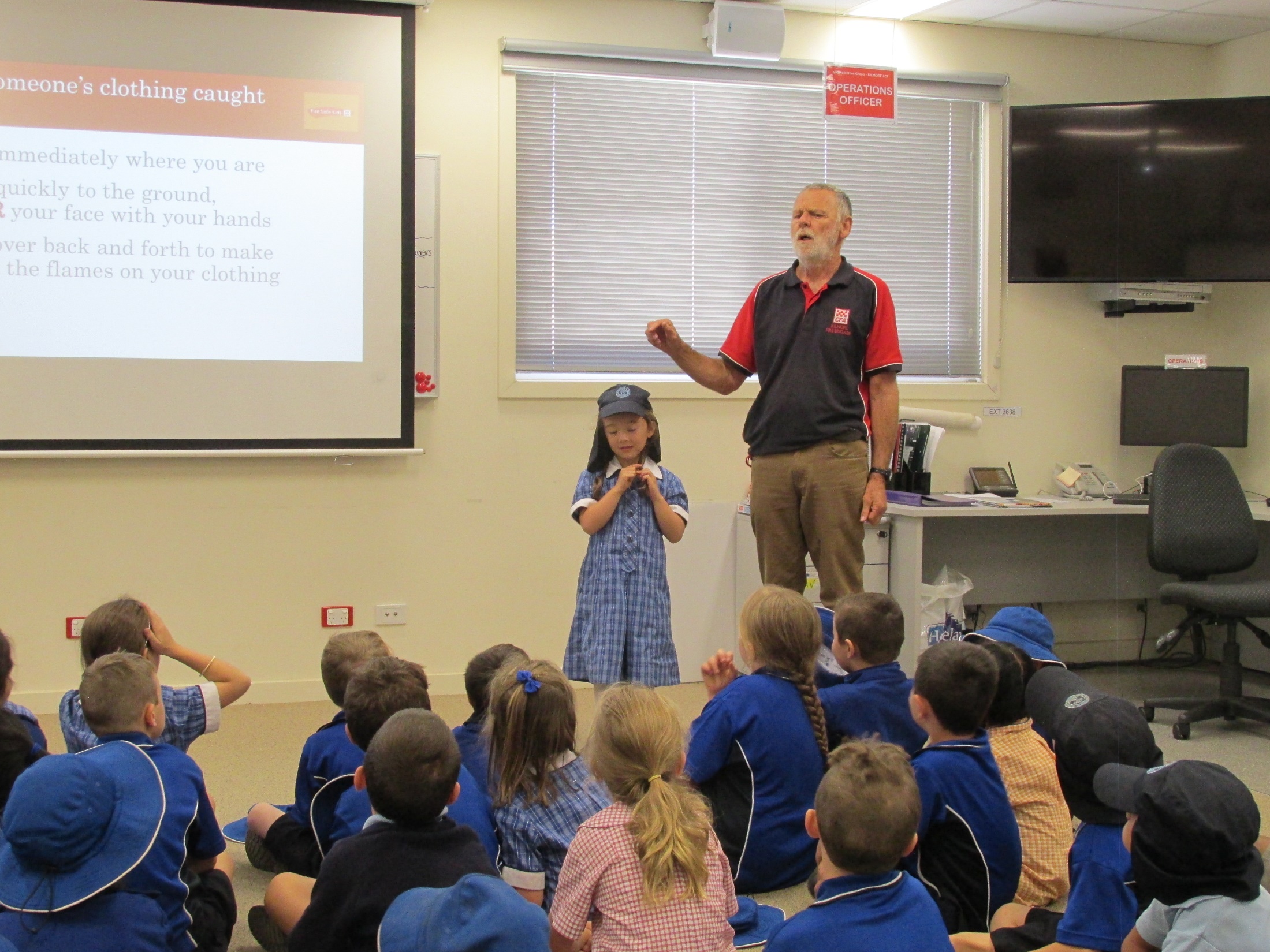 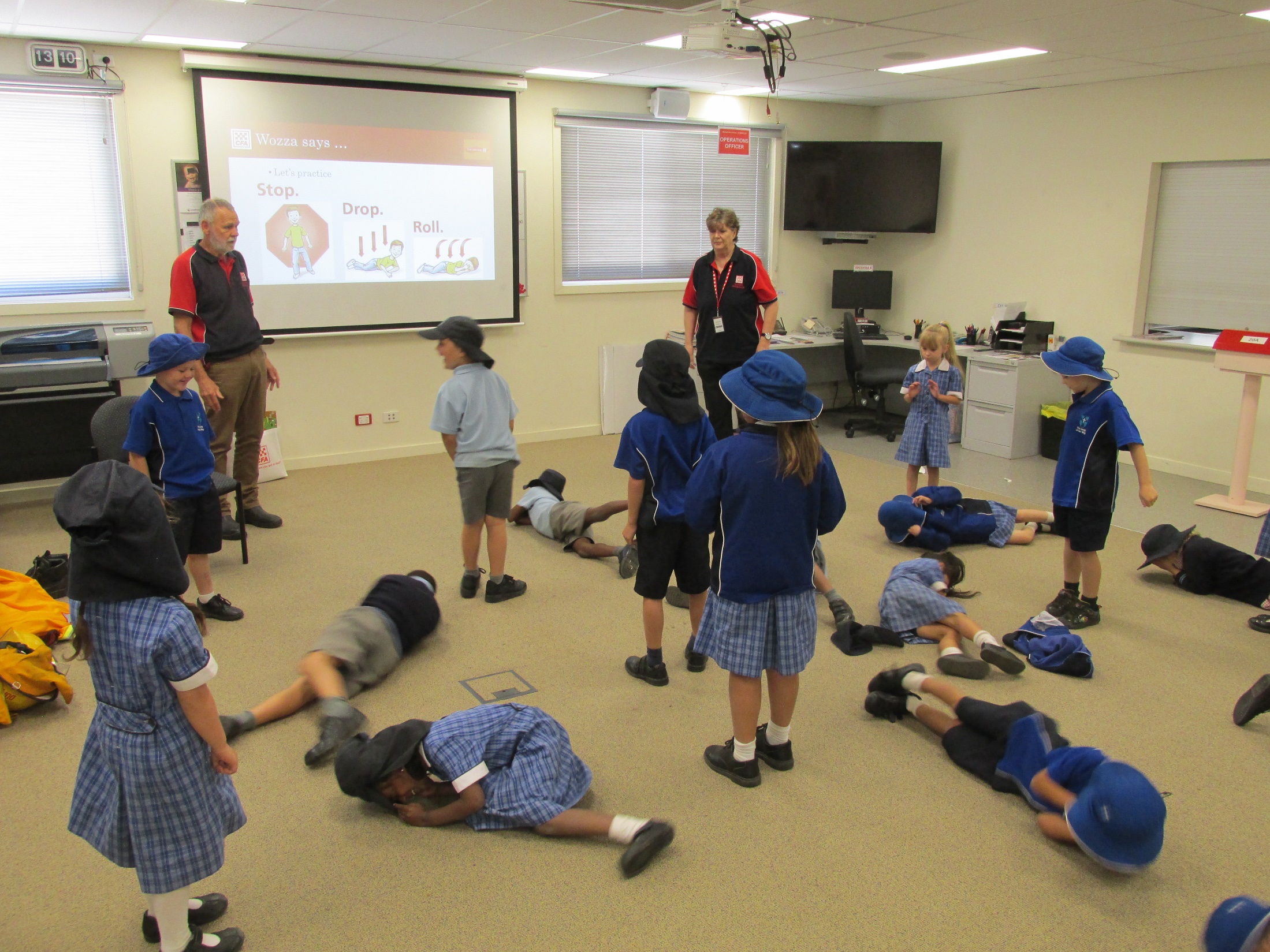 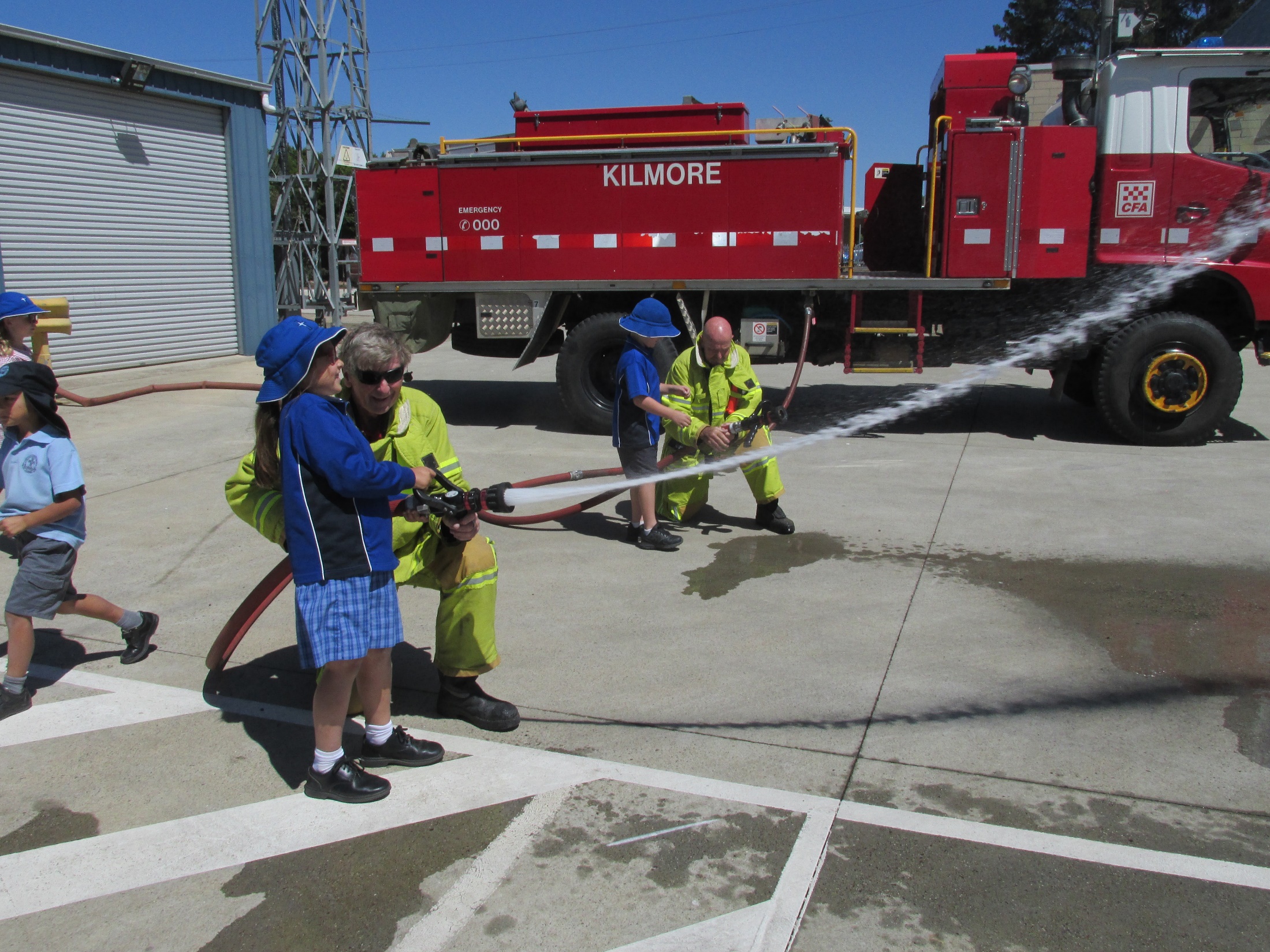 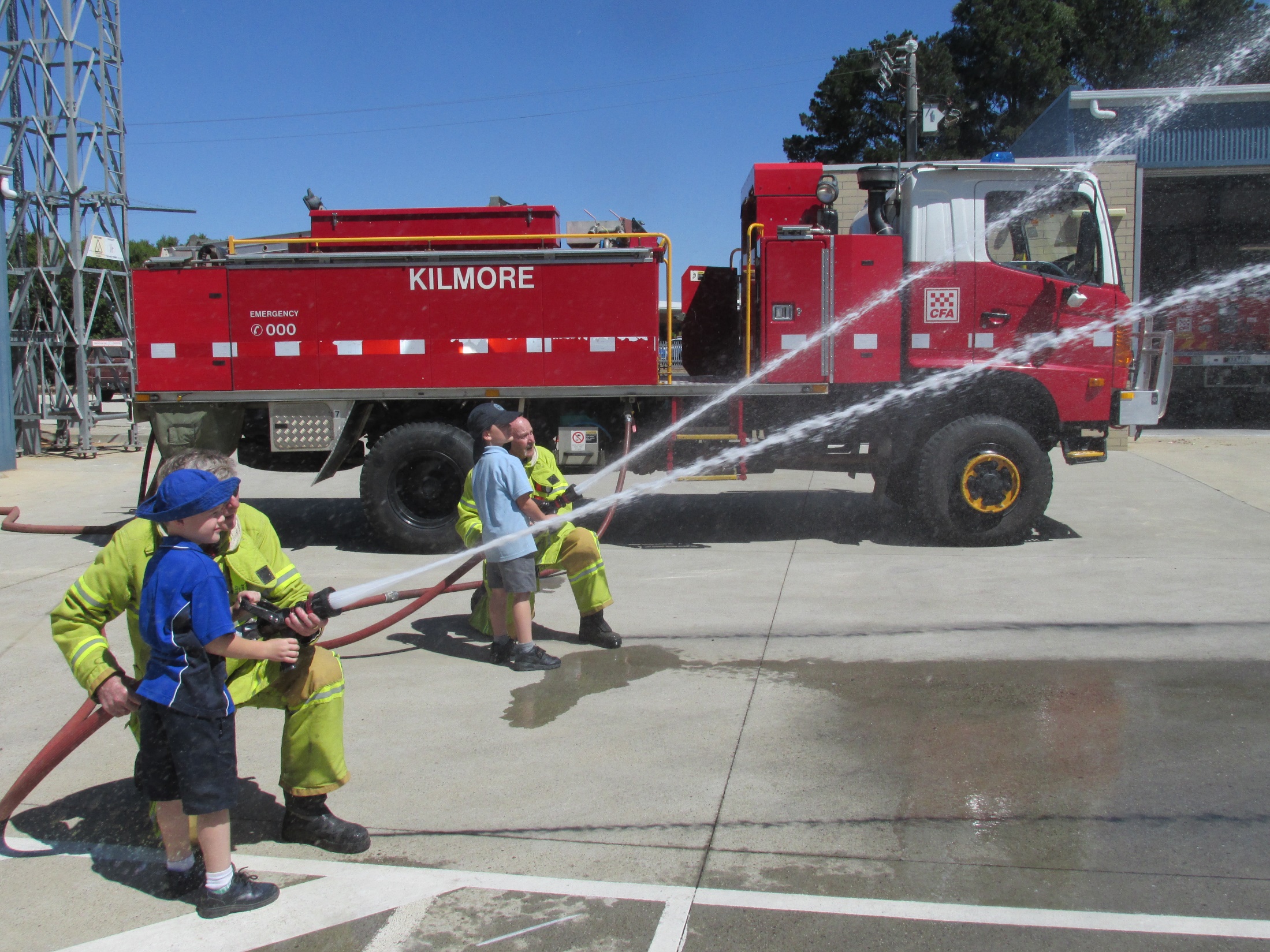 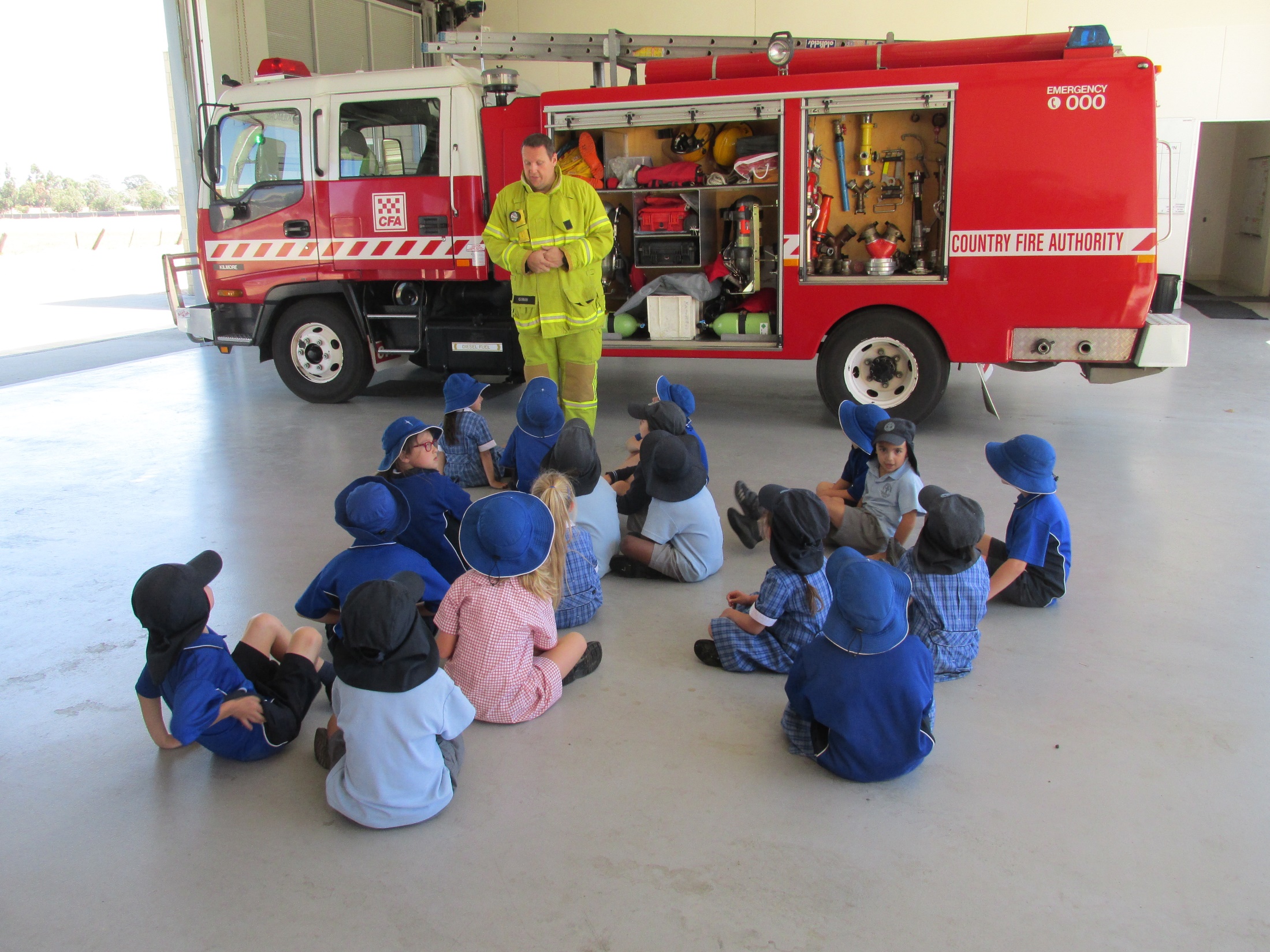